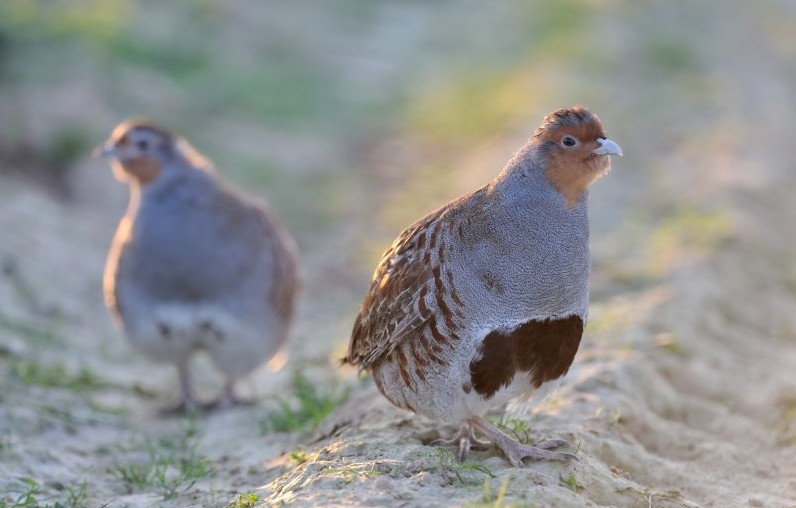 Hoenderachtigen
Gemaakt door: Anouk, Laura en Maaike
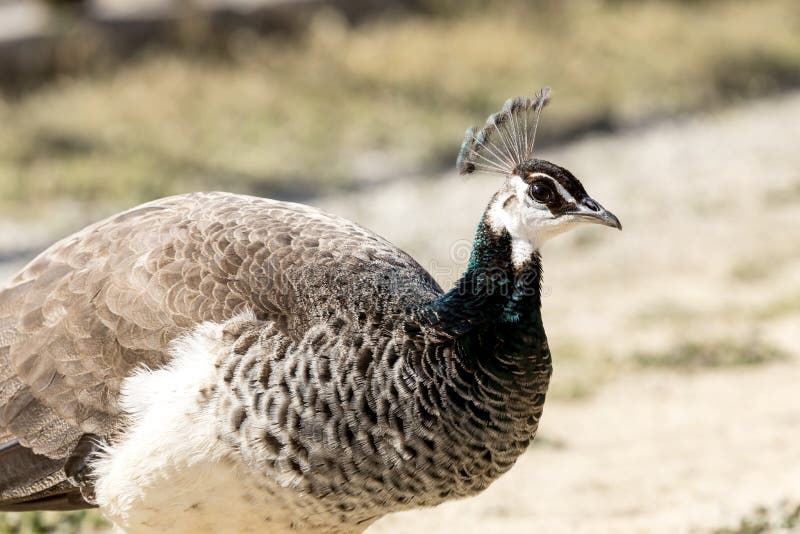 Blauwe Pauw
Verschil tussen de geslachten: 
Het mannetje heeft een blauwe kop/hals en een goud/groene rug.  De man heeft lange staart veren met ‘ogen’.
Het vrouwtje heeft een groene kop/hals en een bruine rug. Ook heeft zij nog een crème kleurige borst. 
Cites: Appendix III, Annex C
Ringplicht: Nee
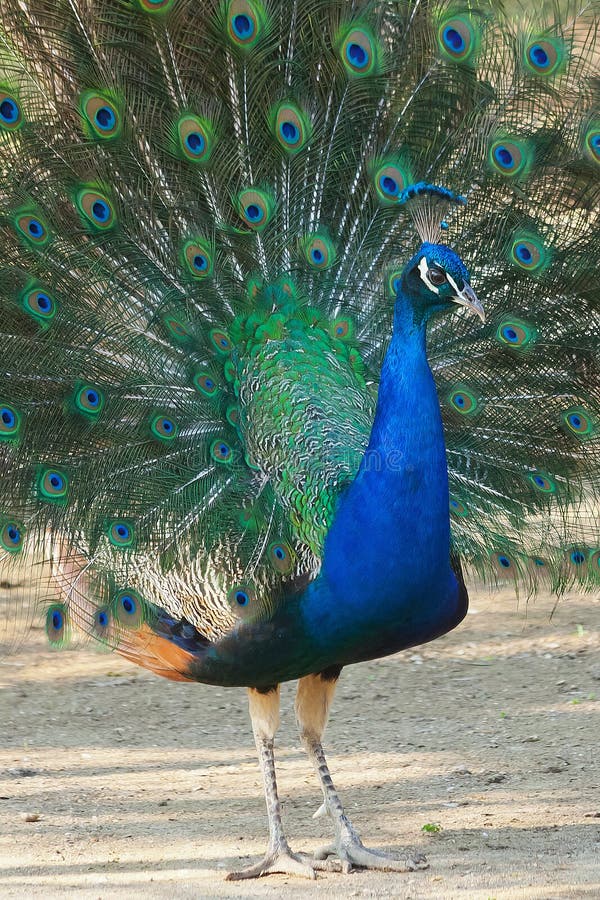 Californische Kuifkwartel
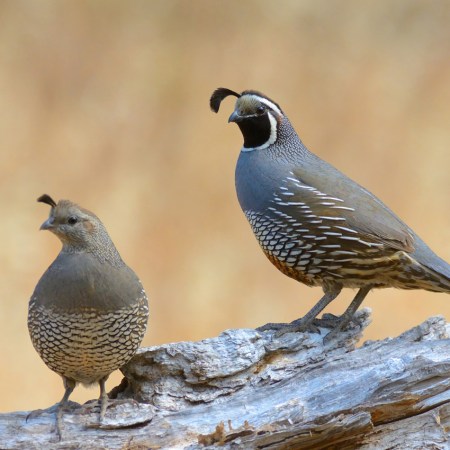 Verschil tussen de geslachten: 
De mannetjes hebben een zwart-witte keeltekening. De kuif is op de kop bij de mannen is zwart en lang 
De vrouwtjes hebben een  korte en bruine kuif.
Cites: Nee
Ringplicht: Nee
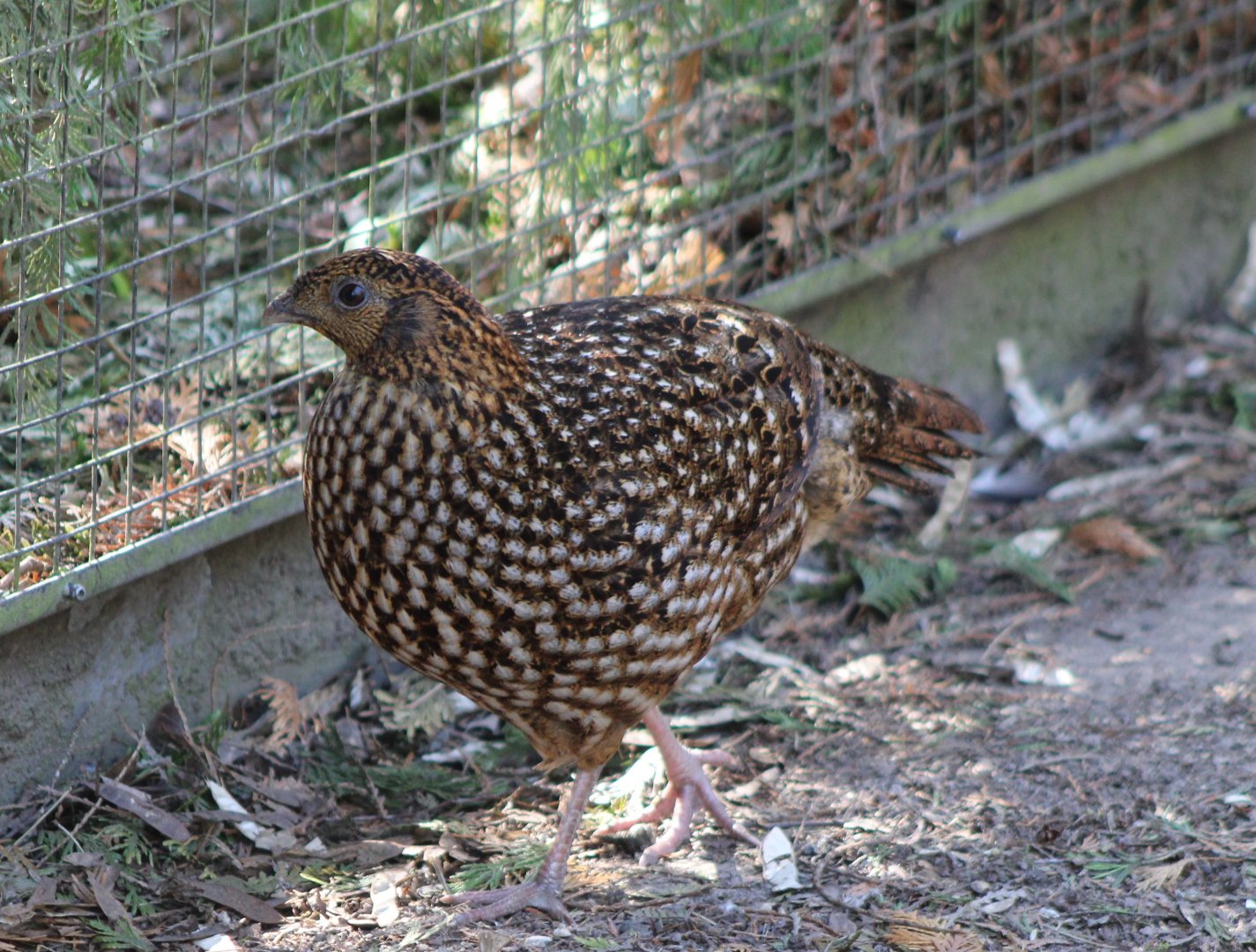 Temminck’s Tragopaan
Verschil tussen de geslachten: 
Het mannetje is voornamelijk oranjerood van kleur, met kleine witte stippen op de veren en een blauwe kop.
Het vrouwtje is bruin van kleur. 
Cites: Nee
Ringplicht: Nee
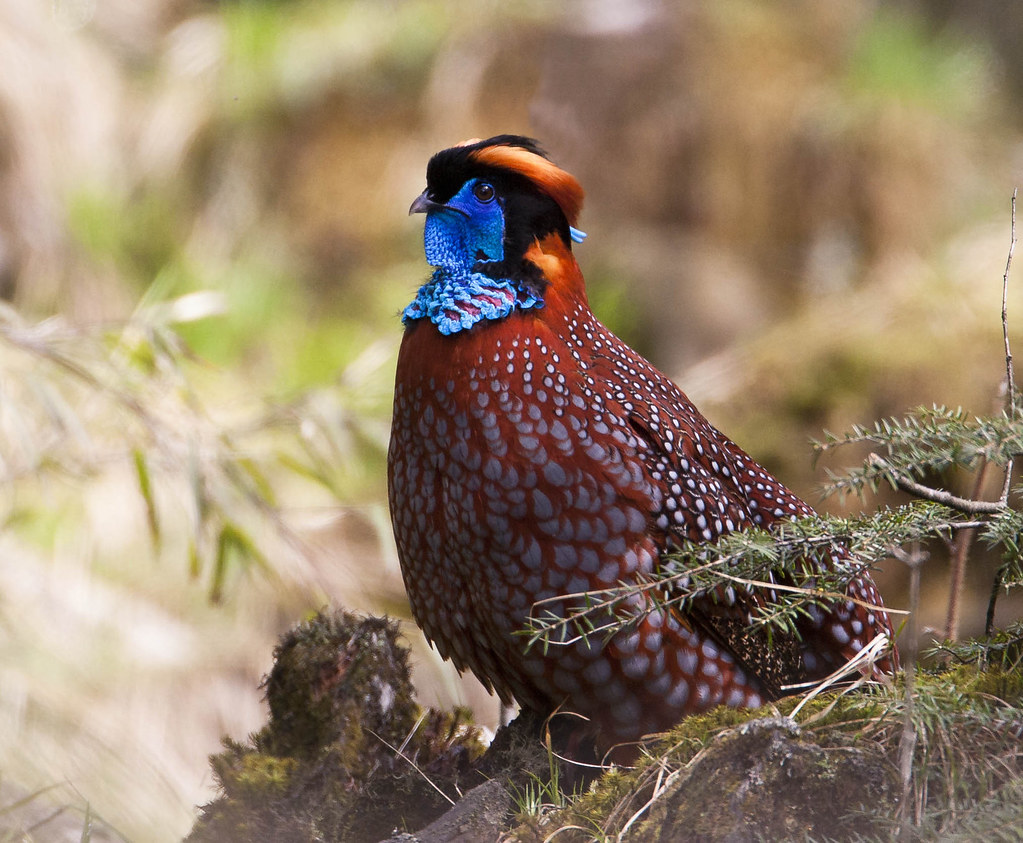 Patrijs (Europese patrijs)
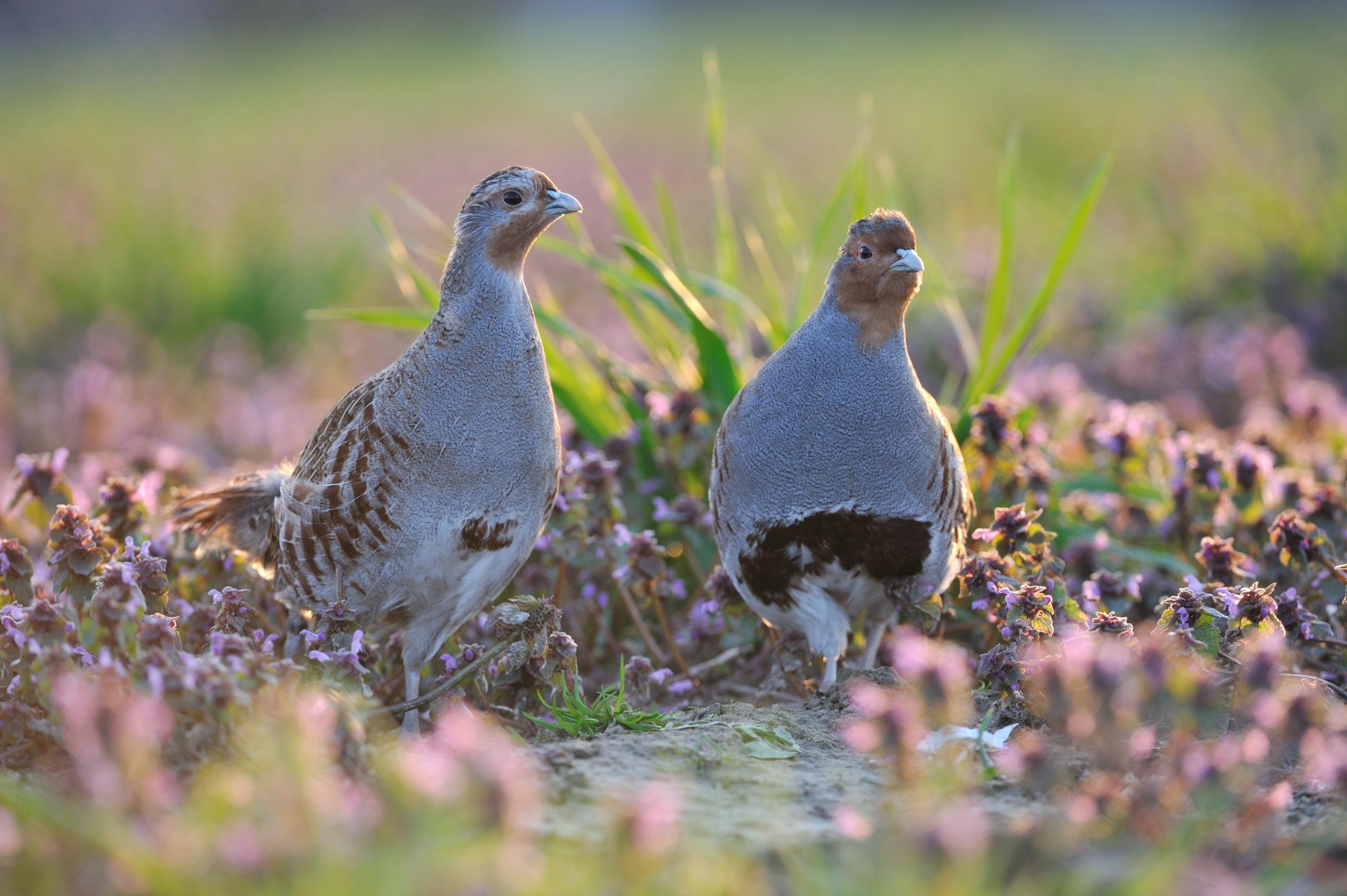 Verschil tussen de geslachten: 
Het mannetje is groter dan het vrouwtje en hij heeft een meer uitgesproken kastanjebruine hoefijzervormige borsttekening.
Cites: Nee
Ringplicht: Ja
Sclater Hokko
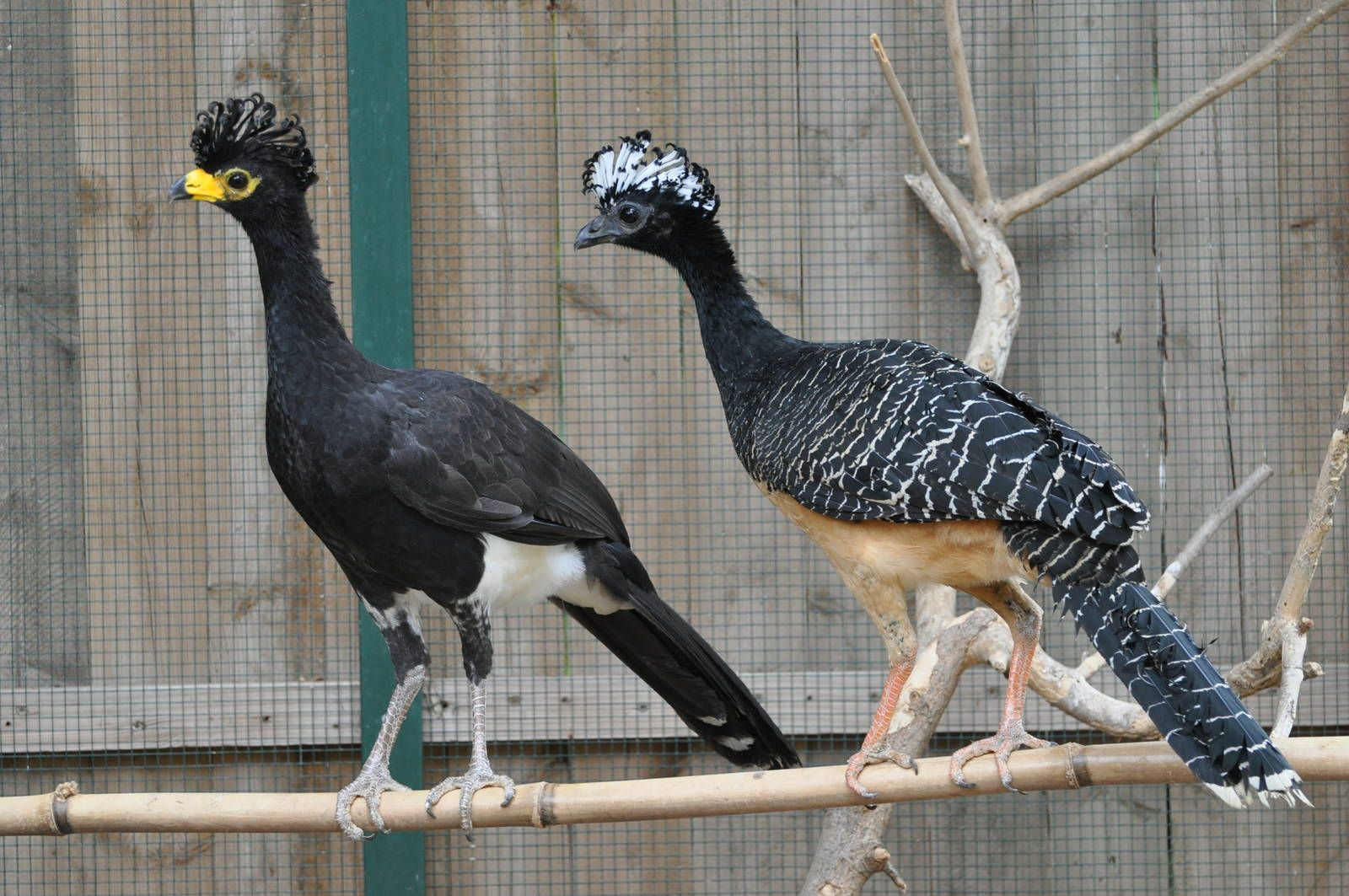 Verschil tussen de geslachten: 
Het mannetje heeft een witte kuif, zwart verenkleed met witte horizontale lijnen en een lichtbruin/oranje onderzijde.
Het vrouwtje is volledig zwart met een witte onderzijde en een gele snavel. 
Cites: Annex B
Ringplicht: Nee
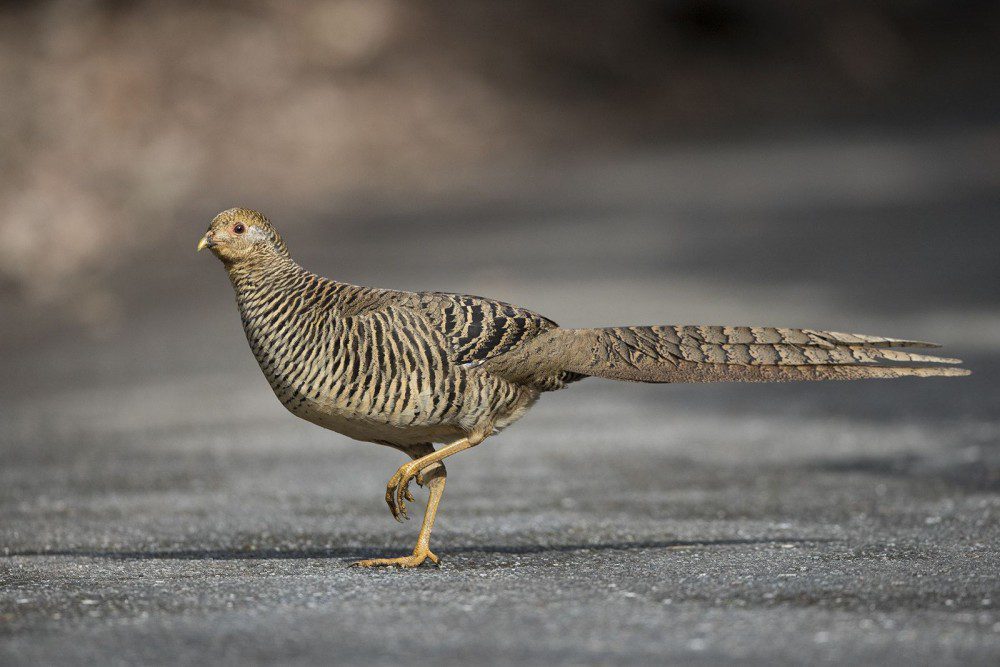 Goudfazant
Verschil tussen de geslachten: 
Mannetje heeft een gouden kuif en is fel gekleurd.
Vrouwtje is bruin gekleurd met donkere banden.
Cites - nee
Ringplicht - nee
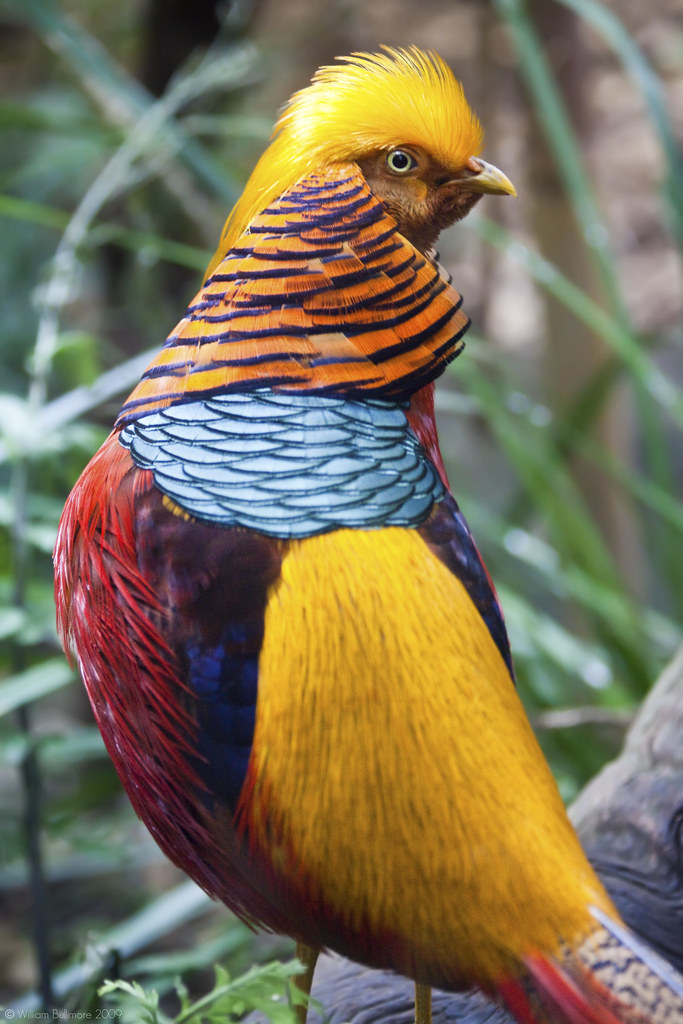 Lady Amherstfazant
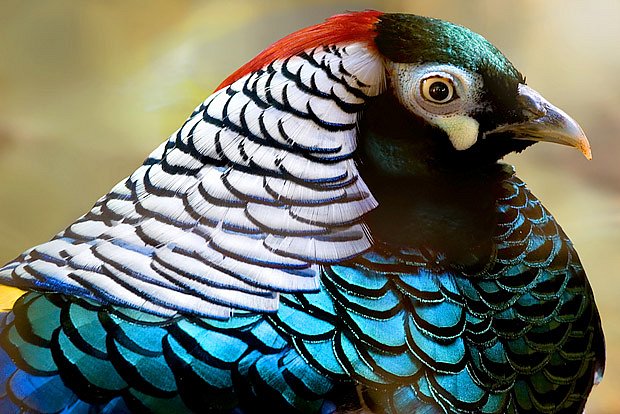 Verschil tussen de geslachten:
Mannetje is rood/wit/grisblauw gekleurd.
Vrouwtje is grijsbruin/donkerbruin gekleurd met donkere banden.
Cites - nee
Ringplicht - nee
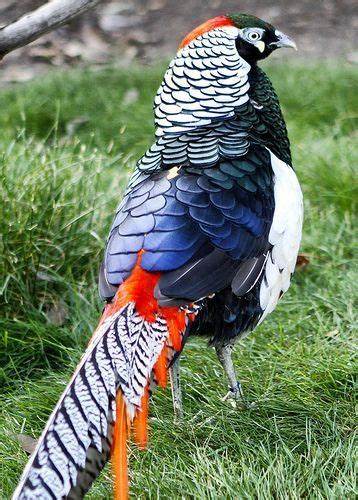 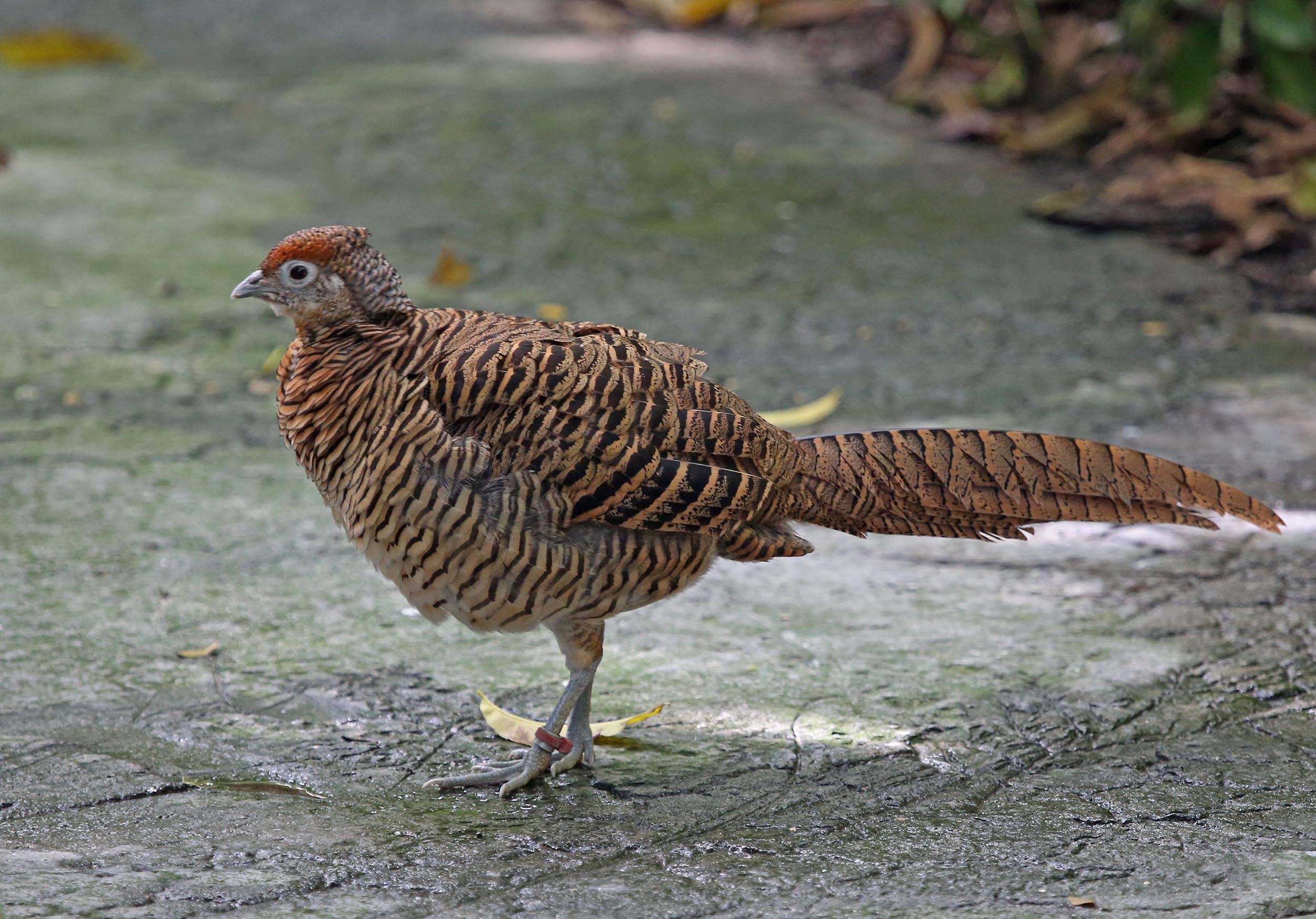 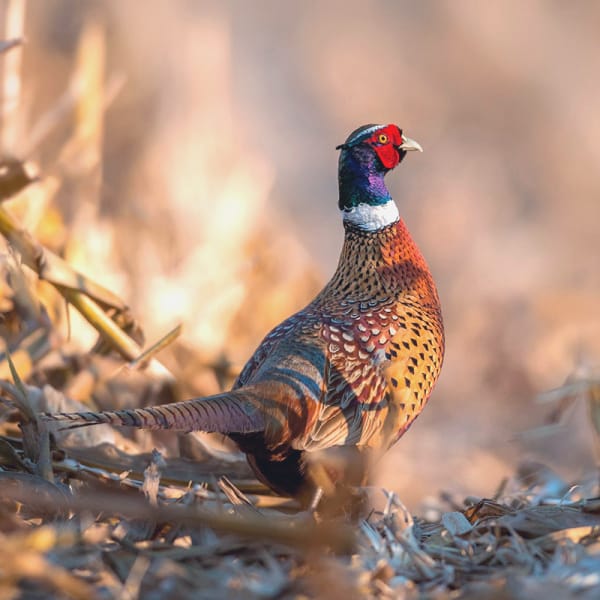 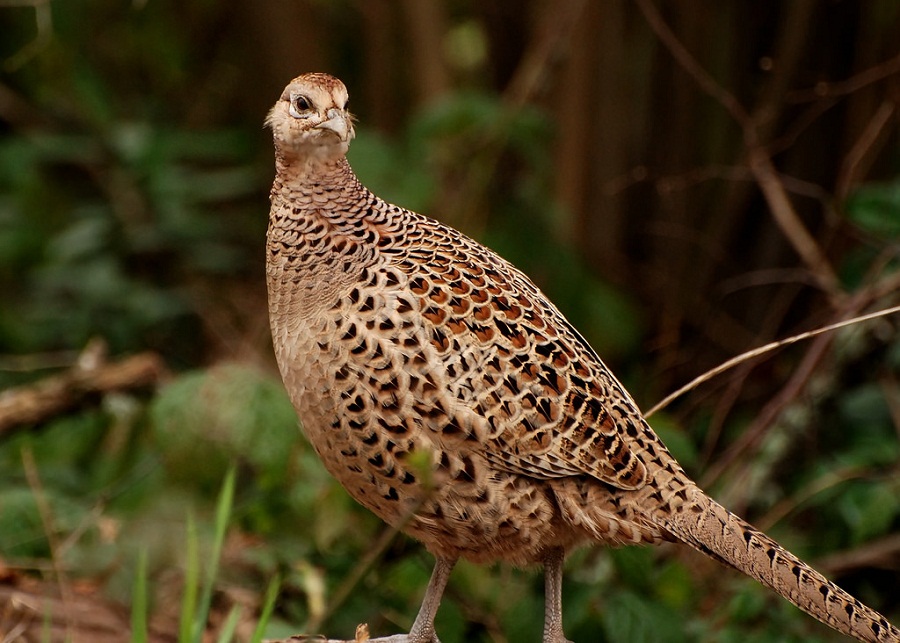 Ringnek Fazant
Verschil tussen de geslachten:
Mannetje  heeft glanzende tinten groen, blauw, rood en een witte ring rond de nek.
Vrouwtje is bruin/grijs geringd van kleur en kleiner.
Cites - nee
Ringplicht - Ja
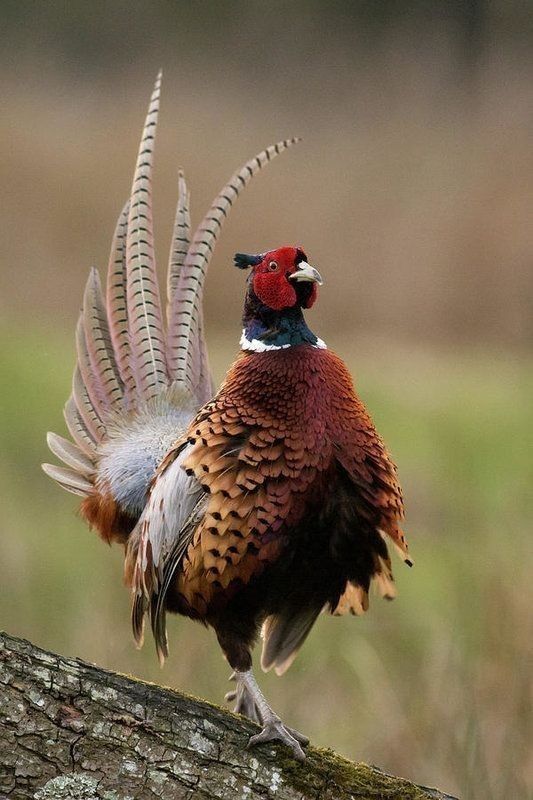 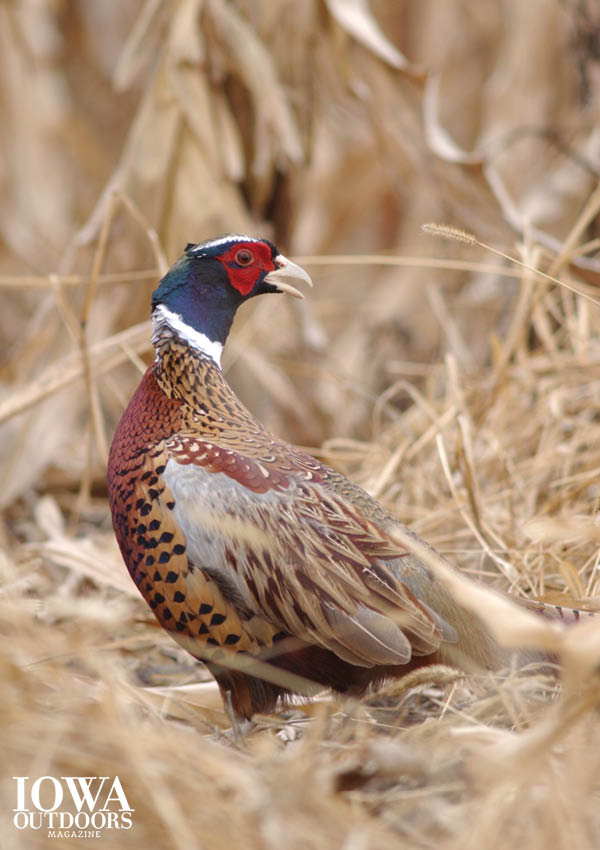 Koningsfazant
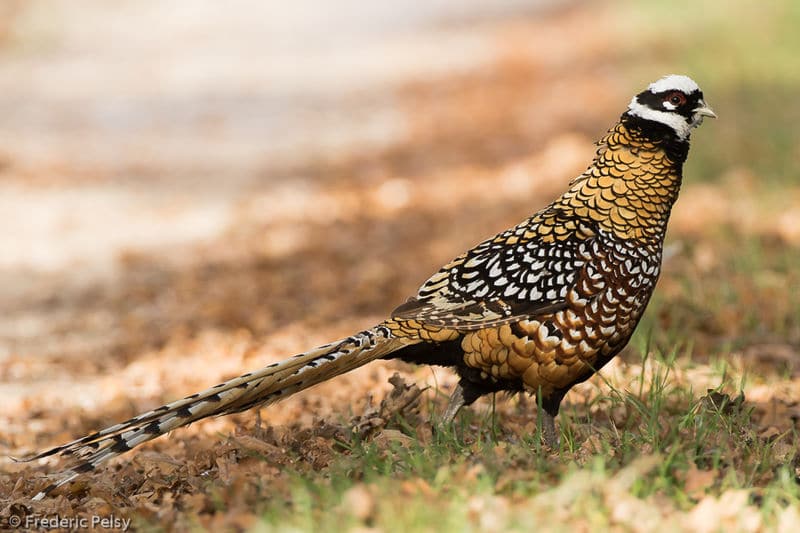 Verschil tussen de geslachten:
Mannetje heeft een zeer lange staart en brede zwarte dwarsband met een witte kop.
Vrouwtje is grijs/bruin gekleurd waarbij de kin lichtgeel tot wit is.
Cites -  Appendix II
Ringplicht - nee
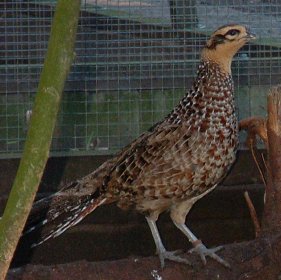 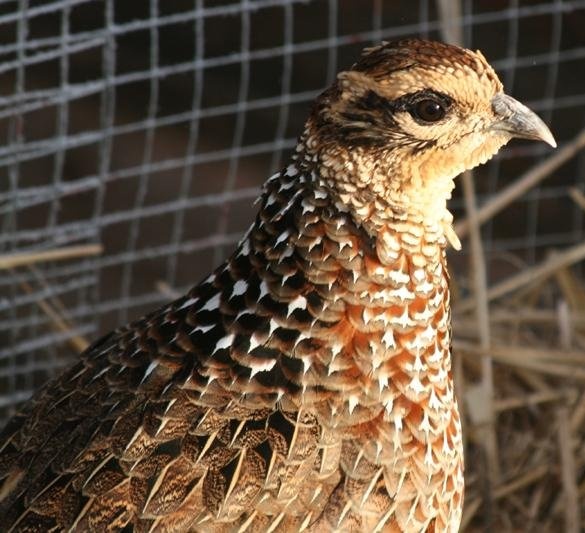 Japanse kwartel
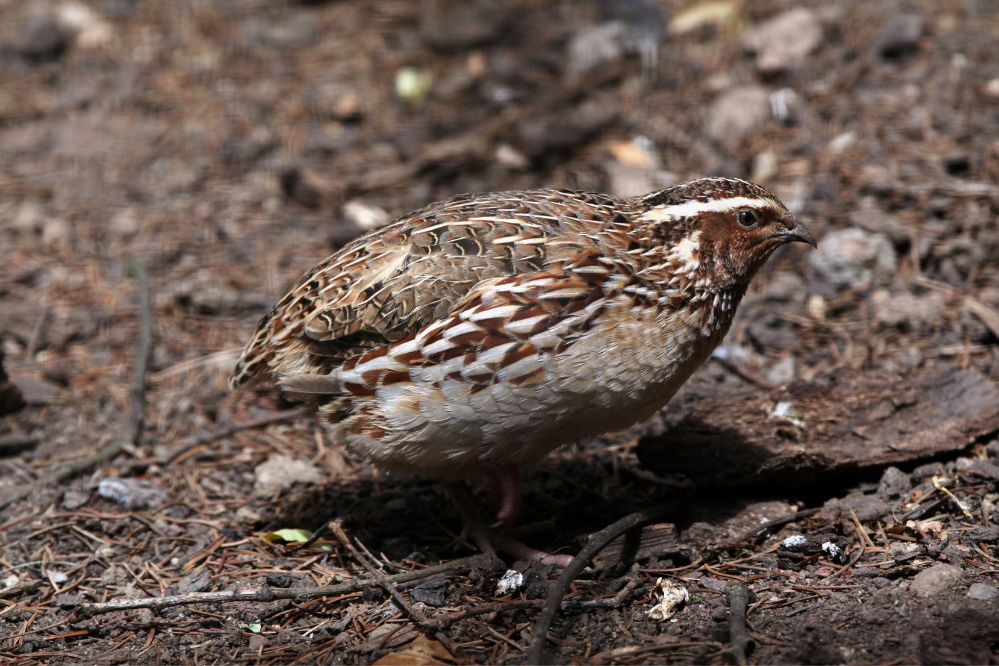 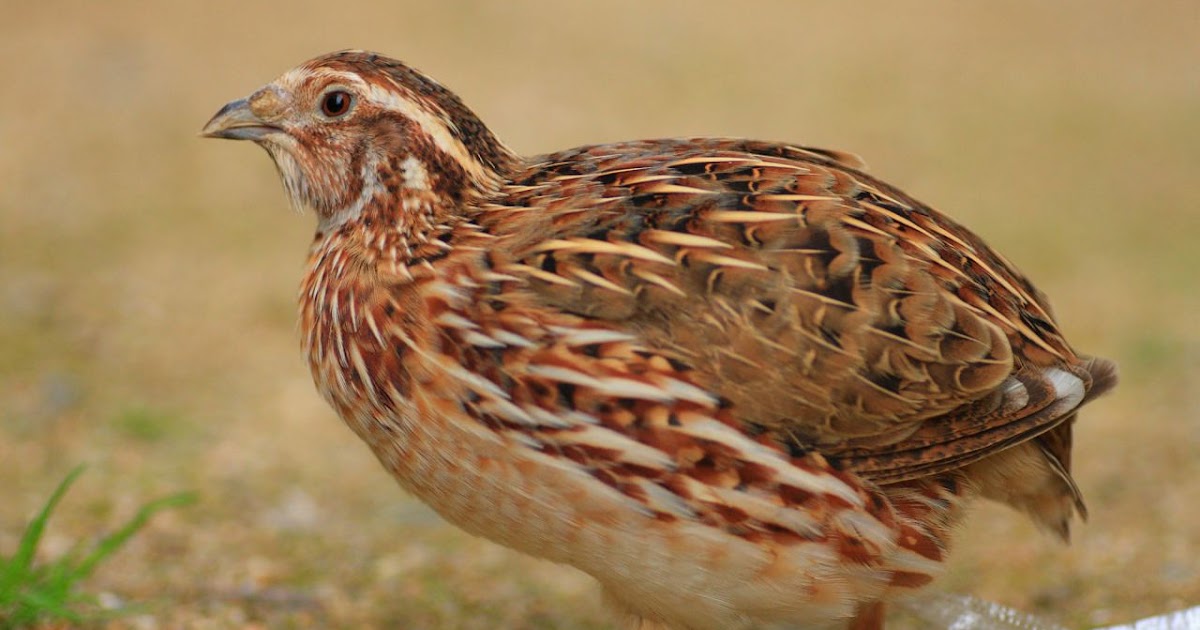 Verschil tussen de geslachten:
Mannetjes hebben vaak een roestbruine keel en roestbruine borstveren.
Vrouwtjes hebben geen roestbruine keel.
Cites - nee
Ringplicht - nee
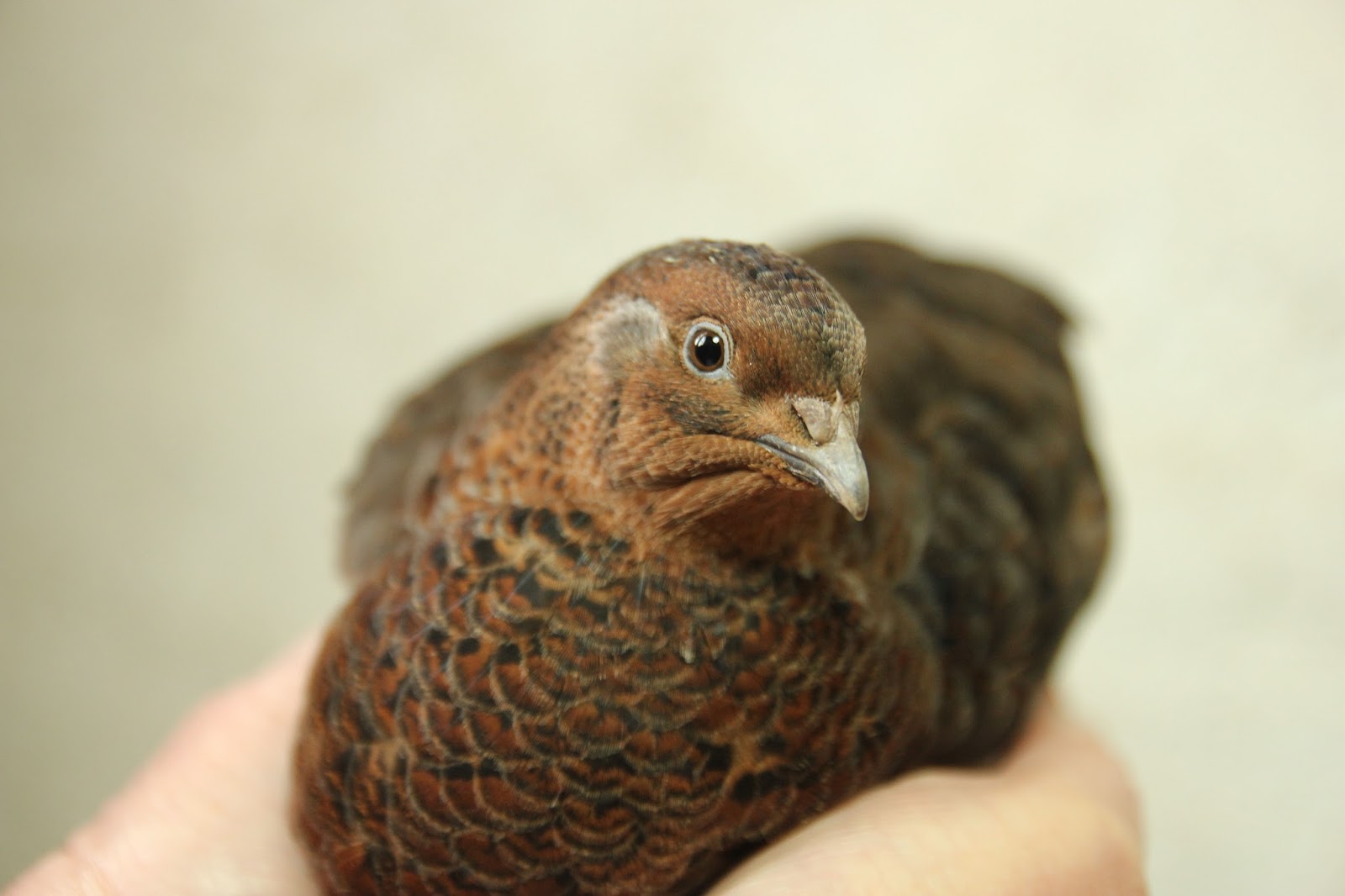 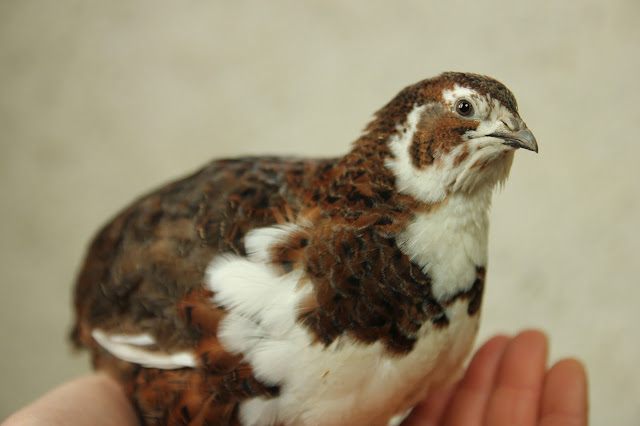 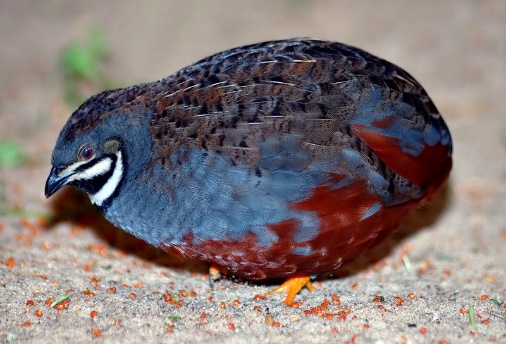 chinese dwergkwartel
Verschil tussen de geslachten: 
Het haantje heeft een duidelijke zwart-witte keeltekening, felgele poten, een blauw-grijze borst- en flankbevedering en een roestbruine buik terwijl het hennetje bruin van kleur is.
Cites: -
Ringplicht: nee
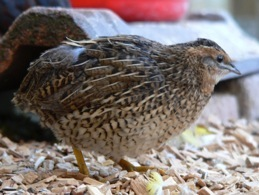 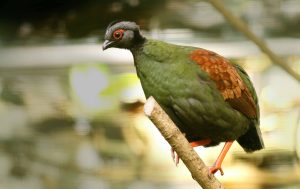 Roelroel
Verschil tussen de geslachten: 
De haan heeft een rode kuif en blauwe lichaamsveren. De hennen zijn niet opvallend gekleurd door hun groene verenkleed met een grijze kop. Beide geslachten hebben rode oogringen en poten.
Cites: -
Ringplicht: nee
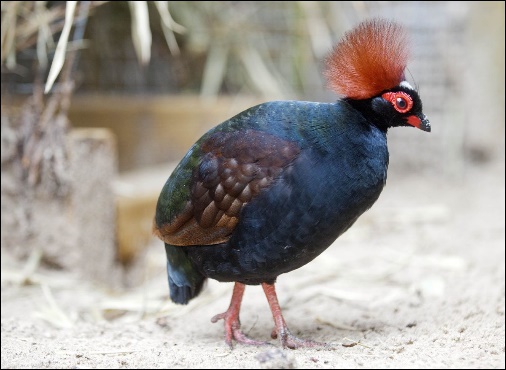 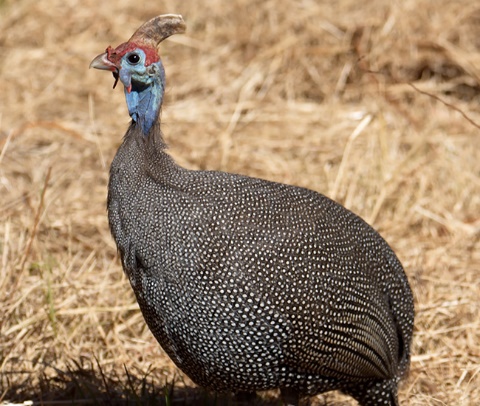 Helmparelhoen
Verschil tussen de geslachten: 
Bij de volwassen haan staan de lellen aan de kop meer uit dan bij de hen, maar het blijft erg moeilijk te zien.
Cites: -
Ringplicht: nee
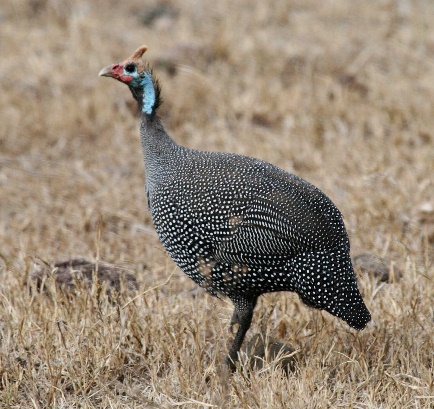 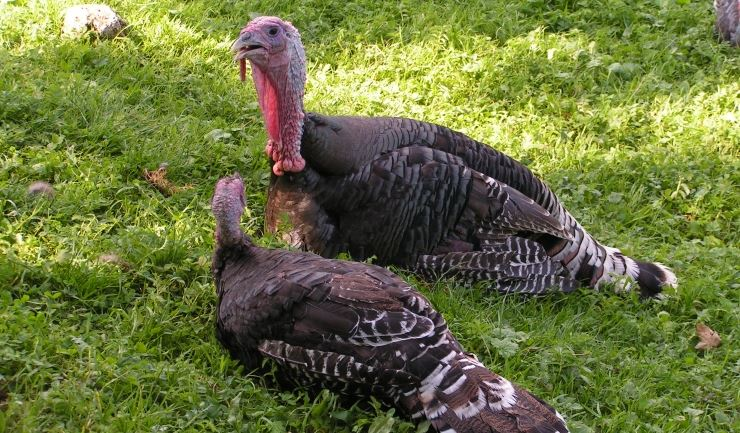 kalkoen
Verschil tussen de geslachten: 
mannetjes zijn kleurrijker dan vrouwtjes en hebben sporen en een baard
Cites: -
Ringplicht: nee
Einde